Виховні години
за авторською програмою
         “ КРИНИЦІ ДУХОВНОСТІ”

               учителя Кондесюк Т. В.
“ БУДЬМО ЗНАЙОМІ”          портрет нашого класу
Не варто судити про людину лише по її обличчю, адже воно дозволяє робити тільки припущення. Суть криється завжди всередині.
Скажи мені, з ким ти знайомий, і я скажу тобі, хто ти. Якщо я знаю, чим ти займаєшся, я скажу тобі, що з тебе вийде.                                                   Й.- Ф. Гете
Корисний друг – це друг прямий, щирий і багато знаючий. Шкідливий друг – лицемірний, нещирий і балакучий.                                                              Конфуцій
Живи з людьми так, щоб твої друзі не стали недругами, а недруги стали друзями.                                       Піфагор
Допитливість – це одна з незмінних та найяскравіших характеристик справжнього інтелекту.      С . Джонсон
Вливаючись у колектив, зовсім не       обов’язково в ньому розчинятися.
Любов до батьків
Батько стоїть вище за сотню вчителів, мати – вище за сотню батьків. Безчесний той, хто не поважає батьків, адже – це головний обов’язок людини; усі інші обов’язки мають другорядне значення.                                                           
                                                                                            Закони Ману
           Хоч би що робила людина, усі її справи, навіть найвидатніші, нічого не варті, якщо вона не виконує свого обов’язку перед батьками.                          
                                                                                               Б. Ауєрбах

      Якщо ти не поважатимеш батьків, люди обов’язково це помітять і не будуть тебе поважати. Ти можеш зовсім залишитися без друзів.                                 
                                                                                                   Сократ
Бути добрими дітьми для батьків
Це означає приносити в дім мир і спокій, радість і щастя. Не приносити батькам тривоги, горя, прикрості, ганьби! Турбота про мир і спокій в сім’ї, про радість і щастя батьків повинна стати головним бажанням вашого життя. 
                                      В. Сухомлинський
МОЇ  БАТЬКИ
Мати й батько. Їхня свята й нехитра педагогіка відкриття добра в людях, вічних і живих понять: хліб, праця, Батьківщина – ввійшла в нашу свідомість , виховала в нас найкращі почуття. Ким би ми не стали, на яку висоту б не відірвалися від земної колиски, та завжди від серця до серця тягнуться невидимі гарячі нитки спогадів про їхню справедливу науку, їхні серця, віддані дітям.
                                                                            П. Попович
РІДНА ДОМІВКА
Де живуть твої батьки, там живуть і вітри, і птахи, і сонце, і земля твоя, і твій рід, і твої перші кроки. 
    Більшість людей носить це в серці повік. І якщо є щось святе на землі, то це перш за все мама й батько. І батькова хата. І мамине слово. І стежки, по яких вона ходила і на яких вчила ходити й тебе.      О. Сизоненко
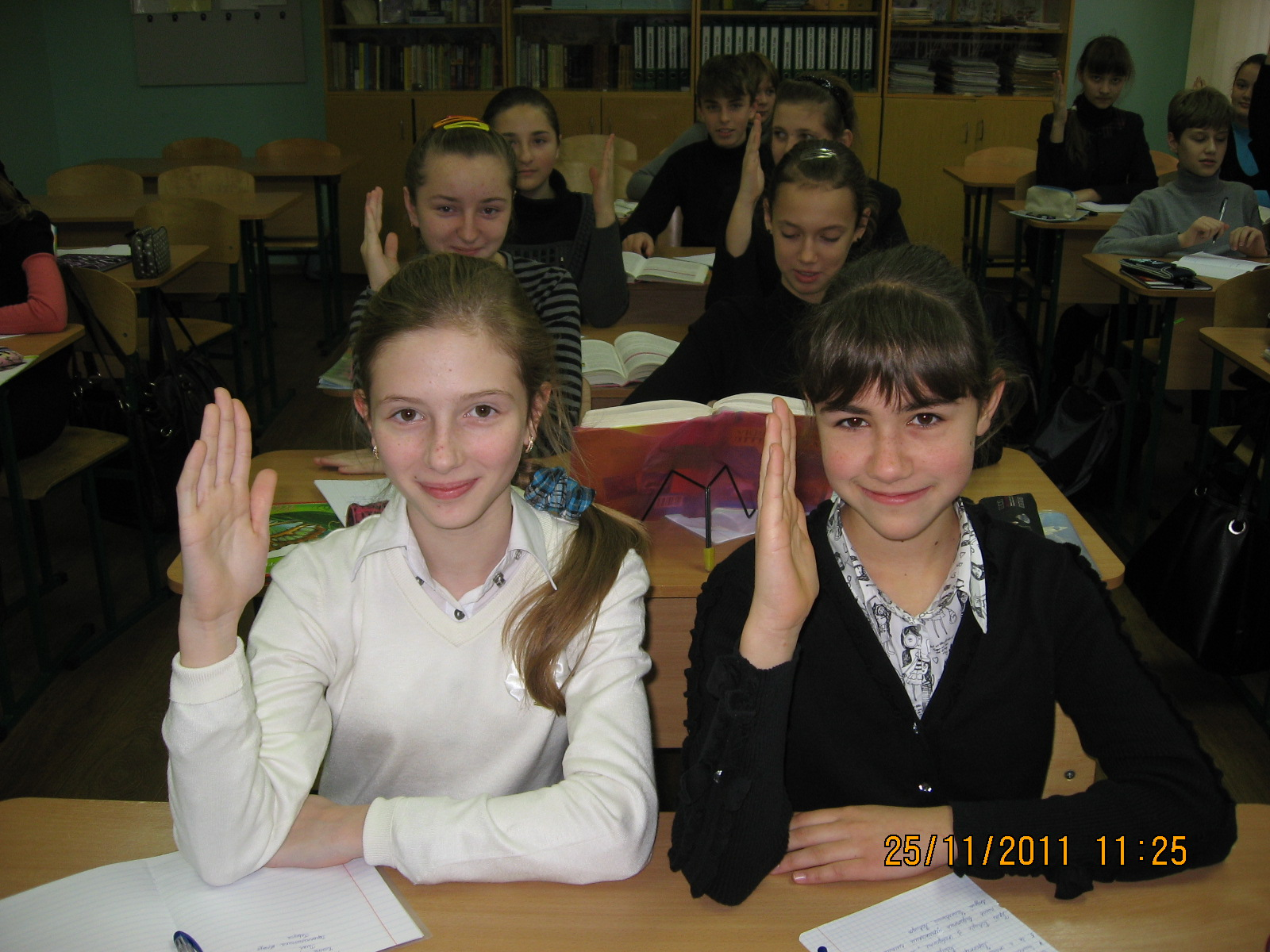